РОЛЬ ЮРИСКОНСУЛЬТА В РАБОТЕ МЕДИЦИНСКИХ ОРГАНИЗАЦИЙ.
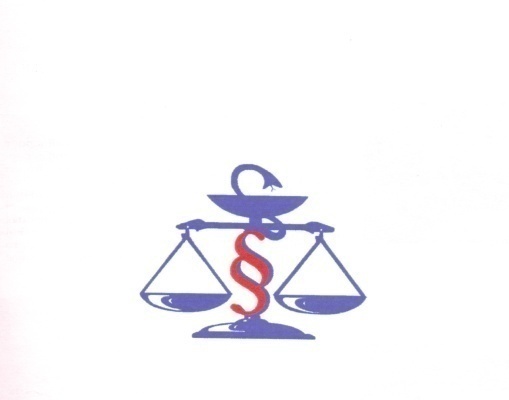 Канунникова Людмила Владимировна
Заслуженный врач РФ, главный врач Новосибирского областного госпиталя № 2 ветеранов войн, заведующая кафедрой медицинского права ФПК и ППв НГМУ, д.м.н., профессор, юрист, председатель правовой комиссии ассоциации врачей Новосибирской области.
Нормативные правовые акты
Федеральный закон от 29.11.2010г. №326-ФЗ «Об обязательном медицинском страховании», 
    Федеральный закон от 21.11.2011г. № 323-ФЗ «Об основах охраны здоровья граждан РФ»,
    Федеральный закон от 07.02.1992г. № 2300-1 «О защите прав потребителей» (с изменениями и дополнениями от 27.06.2011г. № 162-ФЗ, от 18.07.2011г. №242-ФЗ, от 25.06.2012г. №93-ФЗ),
     Постановление Правительства от 04.10.2012г. №1006 «Об утверждении правил предоставления медицинскими организациями платных медицинских услуг»,    
     Постановление Пленума Верховного суда РФ от 28.06.2012г. №17 «О рассмотрении судами гражданских дел по спорам о защите прав потребителей», 
    Федеральный закон от 04.05.2011г. № 99-ФЗ «О лицензировании отдельных видов деятельности».
     Постановление Правительства от 16.04.2012 г. N 291 «О лицензировании медицинской деятельности»
     Постановление Правительства от 22.12.2011г. №1081 «О лицензировании фармацевтической деятельности»
Виды деятельности юрисконсульта
 медицинской организации.



МАТЕРИАЛЬНОЕ  ПРАВО (англ. material law) – совокупность правовых норм, с помощью которых государство осуществляет воздействие на общественные отношения путем прямого, непосредственного правового регулирования. Нормы МП закрепляют формы собственности, юридическое положение имущества и лиц, определяют порядок образования и структуру государственных органов, устанавливают  правовой статус граждан, основания и пределы ответственности за правонарушения и т.д. Объектом МП выступают, таким образом, имущественные, трудовые, семейные и иные отношения. Фактическое (материальное) содержание данных отношений составляет объективную основу, применительно к которой нормы МП определяют взаимные права и обязанности их участников.
Общая юридическая практика
1-я группа / материальное право:

Хозяйственные отношения (комплекс гражданско-правовых договоров – поставщик (исполнитель)-заказчик)
Трудовые отношения (трудовые договоры)
Налоговые отношения (с налоговыми органами в части бухгалтерского и налогового учета)
Правовая экспертиза документов (документооборот, входящие документы – предписания, предупреждения, требования, указания, т.е. определение их правомерности; исходящие – прорабатывать ответы с учетом интересов медицинской организации)
Юридический аудит состояния деятельности медицинской организации (призван обеспечить соответствие деятельности и документации медицинской организации с установленными правовыми нормами)
Правовое сопровождение администрирования (участие юрисконсульта в принятии управленческих решений)
Общая юридическая практика
2-я группа / процессуальное право:

Претензионные процедуры (договорные споры в досудебном либо судебном порядке)
Трудовой процесс (споры с работниками медицинской организации в судебном порядке)
Административные процедуры (от проверок до истребования документов и т.д.)
Административные процессы (любые акты административных проверок могут быть обжалованы в суде, что является одним из способов защиты прав медицинской организации)
Гражданско-правовые процессы (представительство в судебных спорах в интересах медицинской организации и защиты ее прав)
Арбитражные процессы (экономические споры с поставщиками-исполнителями и заказчиками в арбитражных судах)
Медицинская специализация

                                1-я группа / материальное право

Организация информирования пациента (Федеральный закон от 21.11.2011г. №323 «Об основах охраны здоровья граждан РФ», Федеральный закон от 29.11.2010г. № 326 «Об обязательном медицинском страховании граждан РФ», постановление Правительства РФ от 04.10.2012г. № 1006 «О правилах предоставления платных медицинских услуг населению»)
Документирование отношений, оценка медицинских услуг (договоры со страховыми медицинскими организациями по ОМС, ДМС, с юридическими лицами по оказанию медицинских услуг и т.д.)
Составление договора о возмездном оказании медицинских услуг (медицина имеет дело со здоровьем, как с объектом профессионального воздействия при оказании медицинских услуг. Договор в большей степени нужен медицинской организации, чтобы по нему выверять исполнение обязательств и исключать возникновение внедоговорных (деликтных) обязательств)
Медицинская специализация

                                 2-я группа / процессуальное право
- Регистрационные и другие разрешительные административные процедуры (соблюдение юридически корректных формулировок в уставах, учредительных документах и др.)
- Процедуры и процессы по потребительским основаниям медицинских дел ( в силу смешения медицинской и потребительской составляющих медицинской услуги, структура обеспечения медицинской услуги должна быть детально формализована, т.е. где граница компетенций участников обслуживания, а где граница медицинской услуги)
- Административные процессы и споры с административными органами (органы исполнительной власти или местного самоуправления издают акты, которые иногда противоречат нормам закона. При надзорных проверках акты также подлежат обжалованию в суде)
- Арбитражные процессы с плательщиками за медицинские услуги (по экономическим спорам хозяйствующие субъекты и медицинские организации обращаются в арбитражные суды. Практика организации третейских судов при торгово-промышленных палатах (медицинский арбитраж), а представительство в таких процессах от медицинской организации осуществляет юрисконсульт)
- Процессы по ятрогенным основаниям медицинских дел (причинение вреда здоровью пациента являются сложными по своей медицинской специфике. Знание особенностей ятрогенного деликта (правонарушение, деяние, противоречащее нормам гражданского законодательства) помогает выстраивать линию защиты или представительства.
Алгоритм оказания правовой помощи в медицинских организациях
Благодарю за внимание!